Open Tunnel Alliance
A Competitive 

Autonomous Transportation System

Open specifications provide open access
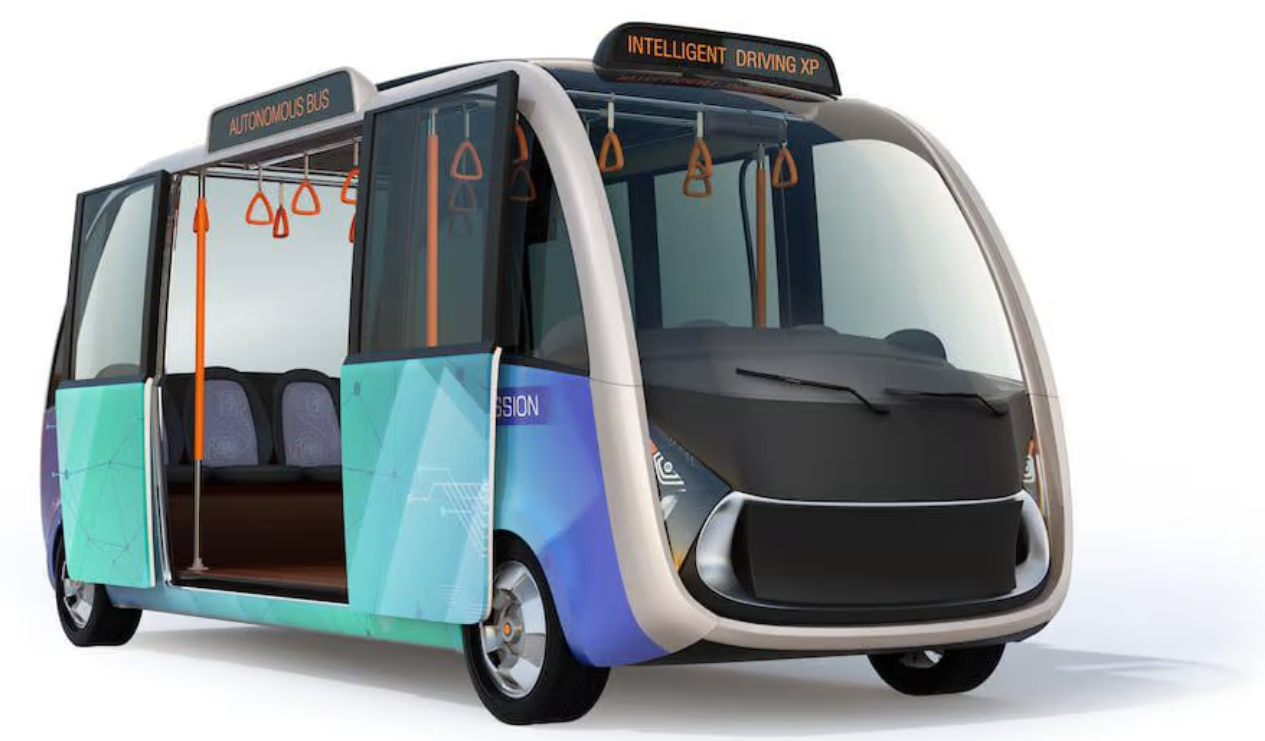 What is the Open Tunnel Alliance
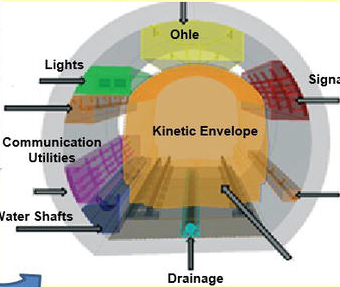 An set of standards used by different autonomous vehicles

Enables street-based robotaxis to use tunnels

Specifies physical dimensions, functions & base requirements
PURPOSE of the Open Tunnel Alliance
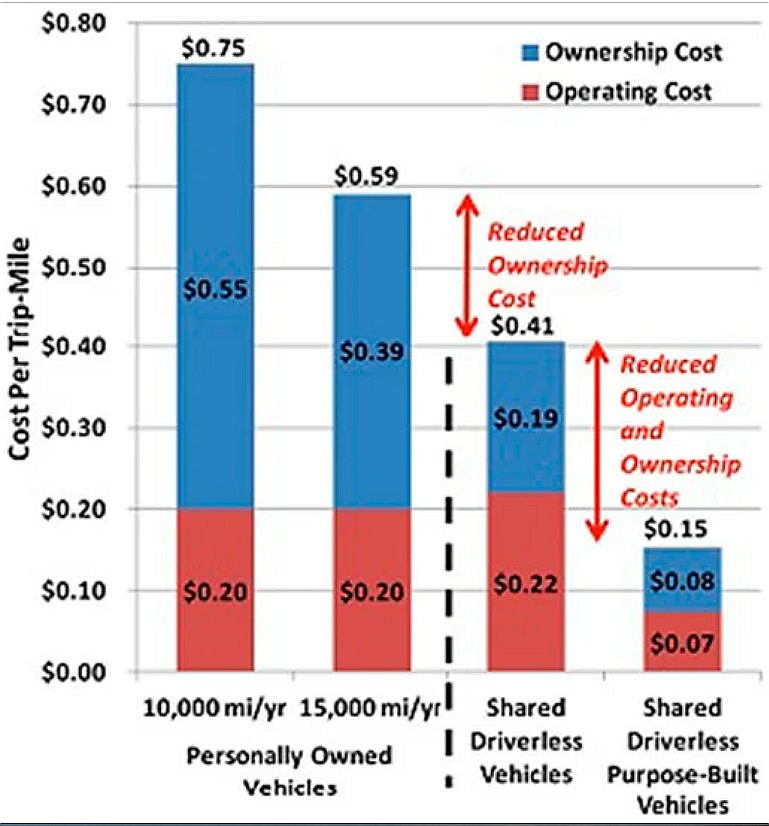 Provides a competitive environment

Enables cities to bid on different tunnel elements, 
i.e. size, function & cost

Enables different robotaxis to use a “standard” tunnel

Lowers cost. Increases competition.
The Open Tunnel Alliance: NEED
Currently ONLY Musk’s vehicles can use their tunnel

Accomodates competitive
6-12 passenger EV shuttles

Largest tunnels accomodate autonomous trucks

Open specifications enable interoperablity & competition
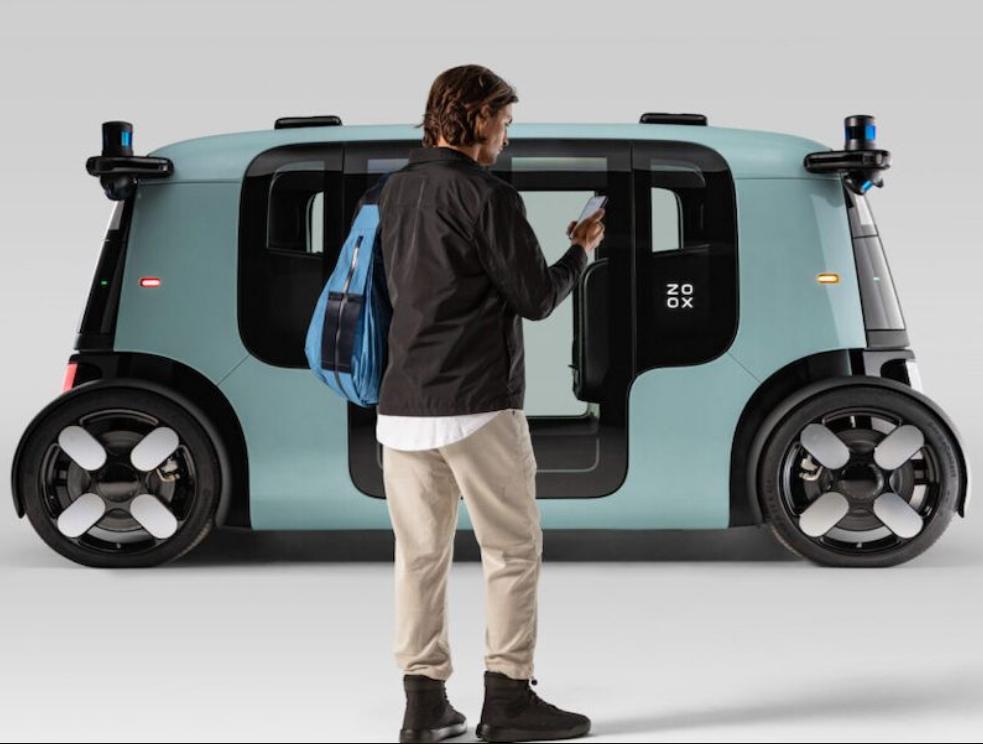 Autonomous Shuttles have ARRIVED
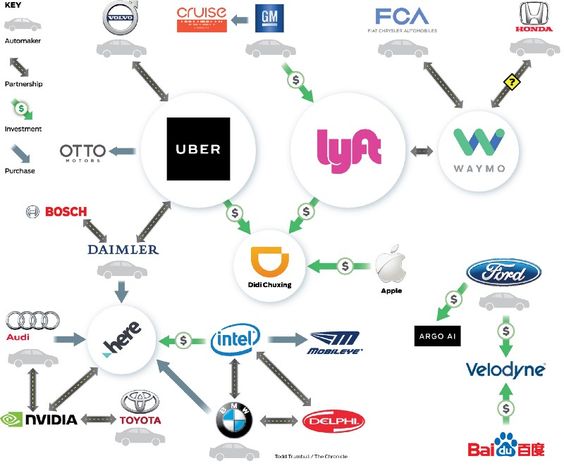 GM & Honda's Cruise

Ford & VW with Argo

Lyft and Motional

Amazon's Zoox

Google's Waymo

Aurora & Volvo trucks

Waymo & Daimler trucks
Musk Tunnels planned for NV & FL
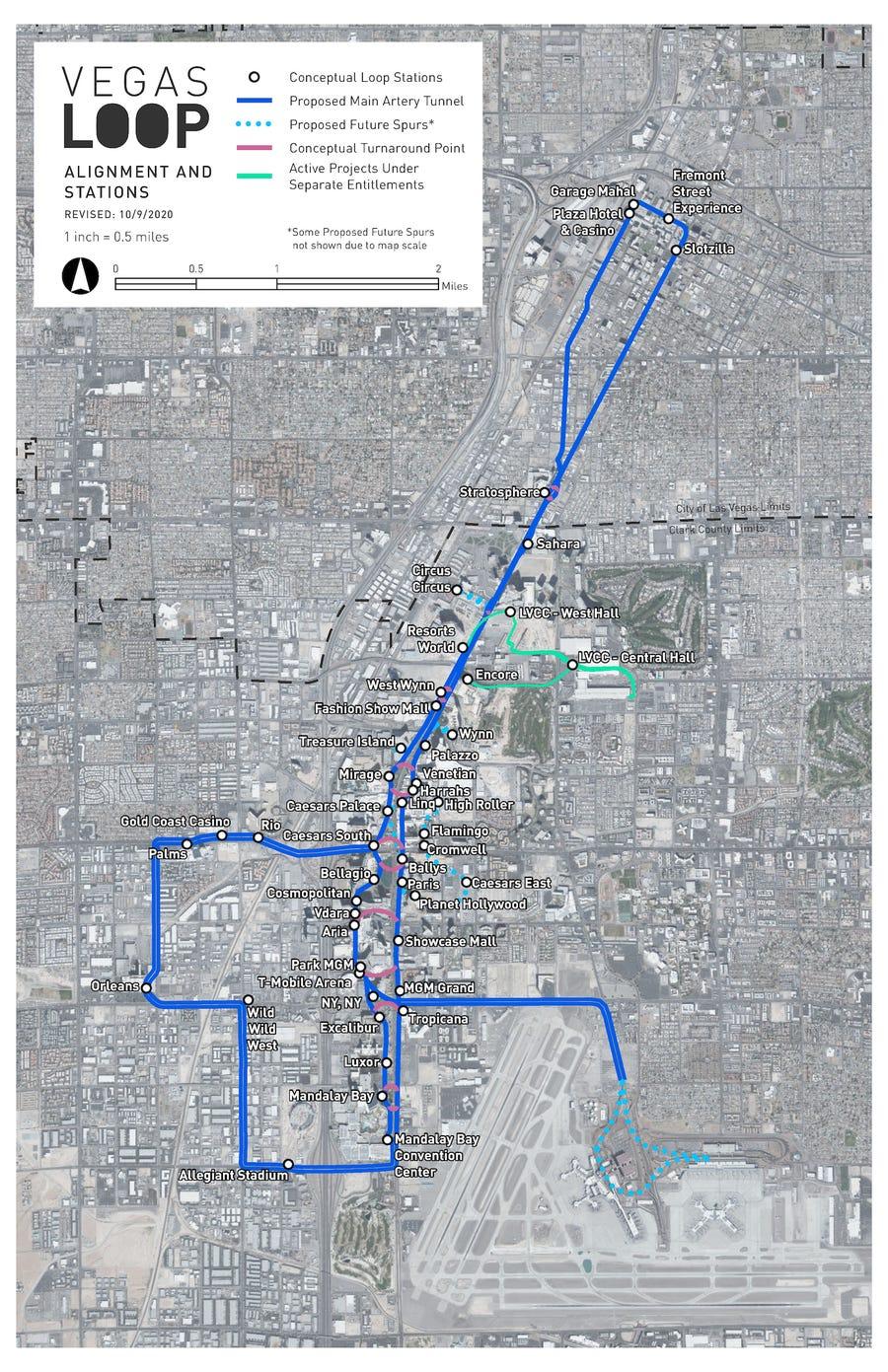 Las Vegas: 29 mile network of tunnels with 51 stations. Transport as many as 57,000 passengers per hour.
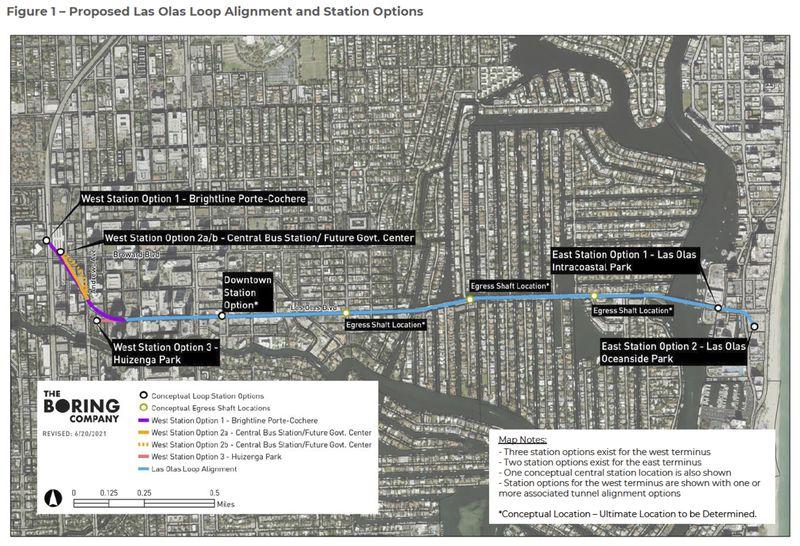 Ft. Lauderdale
Two, 2.7 mile tunnels with 
cars traveling 50-70mph. Cost estimated at $5 one way.
Disadvantages of Musk Tunnels
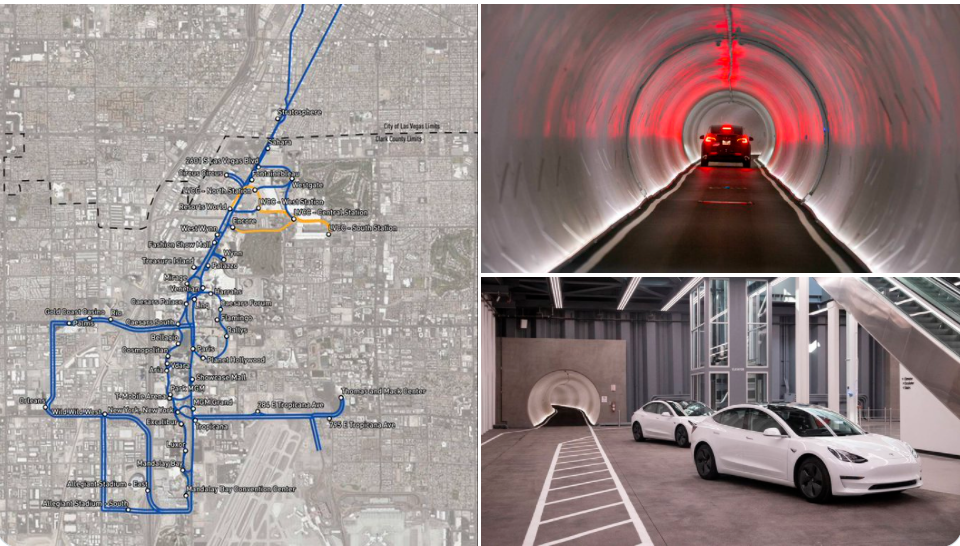 ONLY Tesla vehicles allowed

Tunnel travel only

Street shuttles have no access

Monopoly control

No competitive bidding
Open Tunnel GOALS
Open. Industry standards
define ALL specifications for tunnel interoperability 

Modular. ANY vehicle that meets the interface spec may operate

Interoperable. Different robotaxis can use different sized tunnels

Competitive. More providers enable lower cost
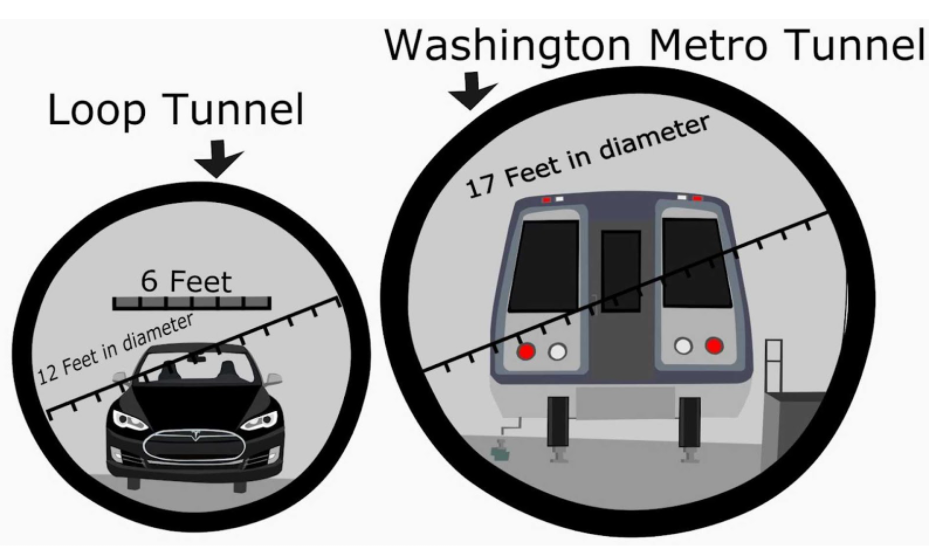 Proposed Portland Tunnel
Tunnel between Expo Center & Lloyd Center

Vancouver connection direct via bridge or BRT

No stops (like Max). No I-5 congestion (like BRT)

No tolls. Faster. Cheaper.
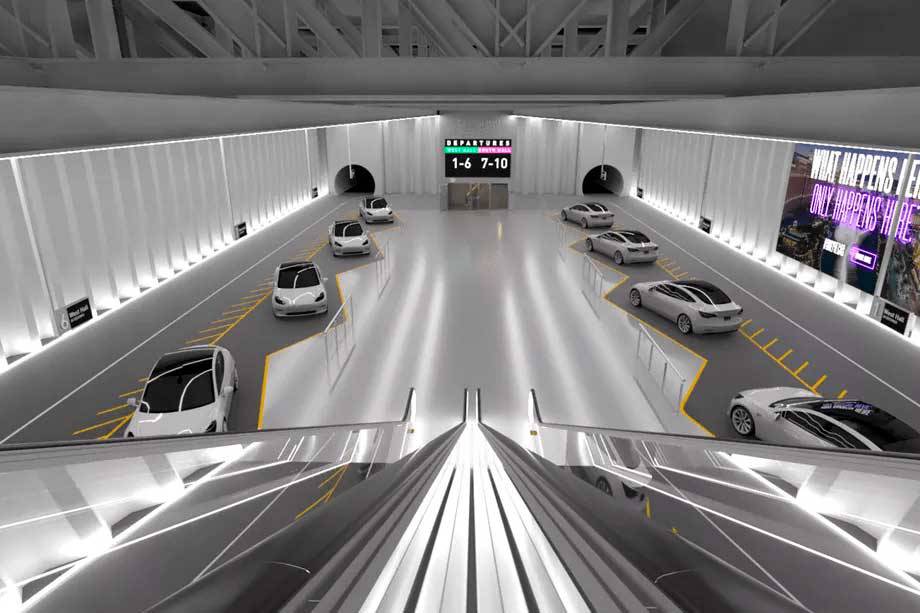 Portland Tunnel Alignment
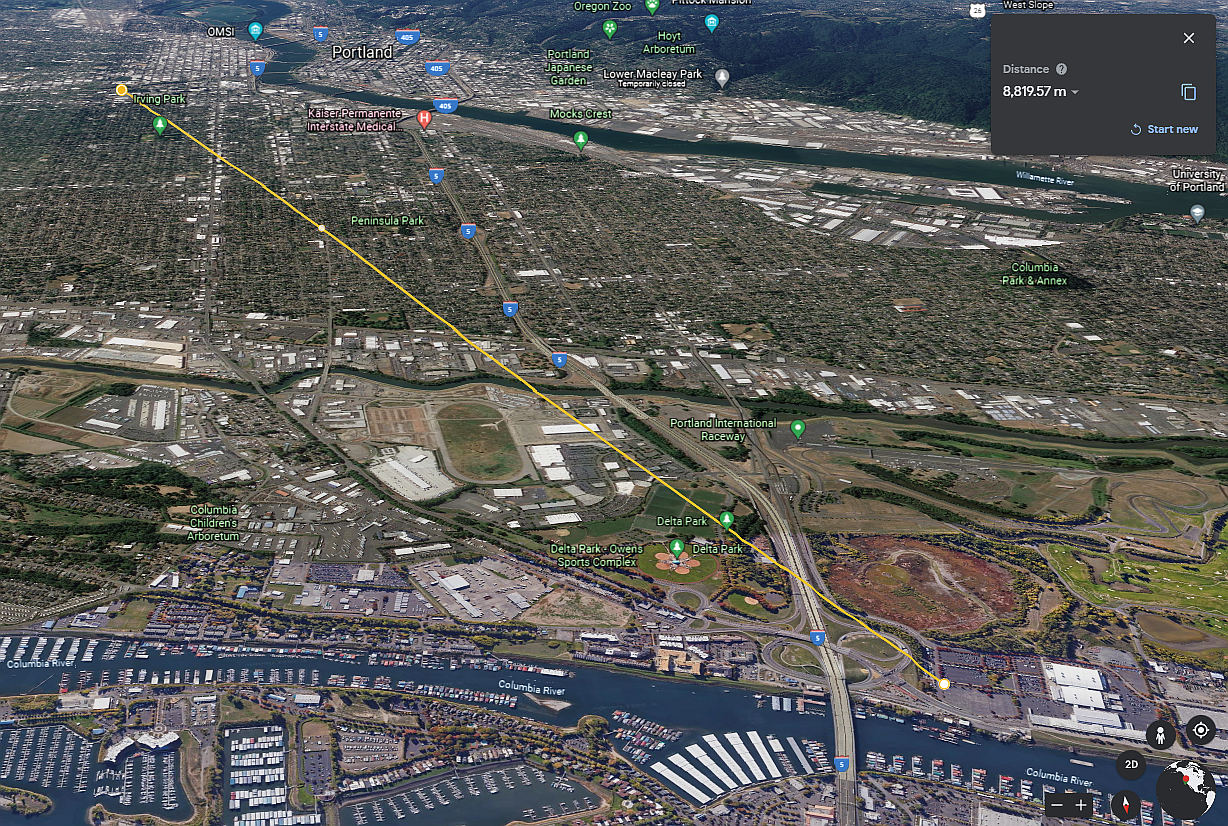 Expo to Lloyd Center Tunnel approx 10 miles

At $20M/mile, two tunnels cost about $200M to drill.

Est. $800M total for tunnel with 3 terminals and 20 vehicles.

No stops. No tolls. No Congestion.

Faster. Cheaper.
Advantages of Tunnel over IBR
Half price (~$2B). Est. $1.2B for new bridge, plus $800M for EV Tunnel

Reducted Congestion

No stops (like Max). No I-5 congestion (like BRT)

Robotaxis can deliver you direct to final destination.
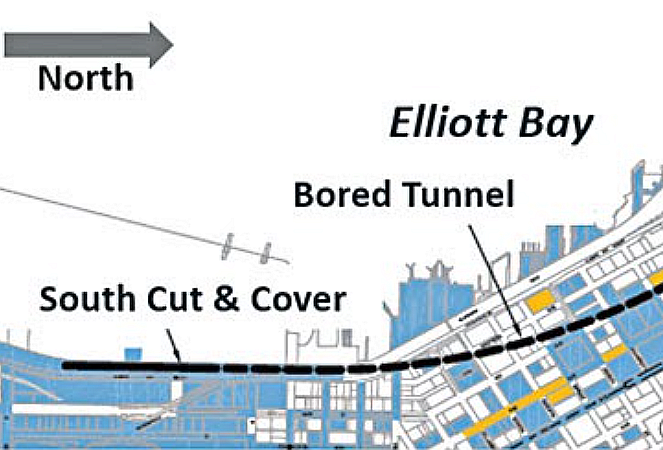 Autonomy is Real
The US autonomous car market is consolidating with Waymo, Tesla, GM, Ford, Honda, Nissan, Daimler, Amazon, Uber and Lyft leading the pack.
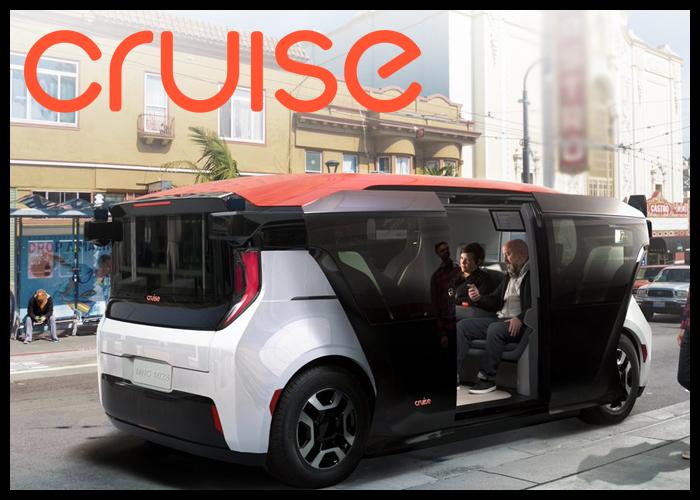 More than 1,400 self-driving cars and trucks are being tested by more than 80 companies across 36 US states. Lyft and Aptiv have provided 100,000 commercial robotaxi rides, with 98% of these paying passengers giving five stars to their self-driving ride experience.
Conclusion
Autonomous transportation systems are here. 

No pollution. No congestion.

Cheaper. Faster.

No tolls. No mileage fees.

The Open Tunnel Alliance provides robust competition.

The DOTs and Transit agenies hate this idea. Let’s talk. A solution that benefits everyone is the goal.
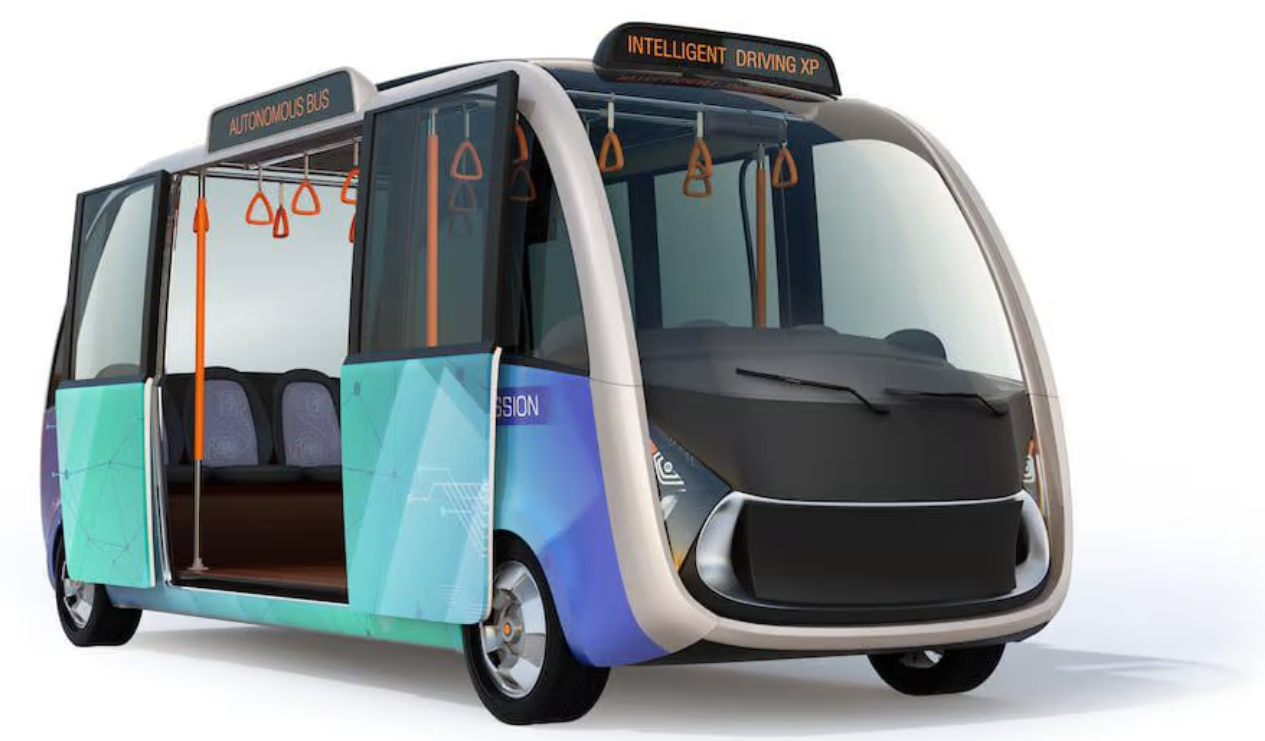 Thank you!
Author Sam Churchill is a Hayden Island resident
schurchill@gmail.com hayden-island.com
Reference Links:
waymo.com
getcruise.com
argo.ai
aurora.tech
Motional.com
zoox.com/
tesla.com/autopilot
daimler-trucksnorthamerica.com/autonomous
boringcompany.com
tunneltalk.com
newcivilengineer.com/subject/tunnels
en.wikipedia.org/wiki/Tunnel_boring_machine
Autonomous transportation systems are here. 


The Open Tunnel Alliance provides robust competition.

A solution that benefits everyone is the goal.